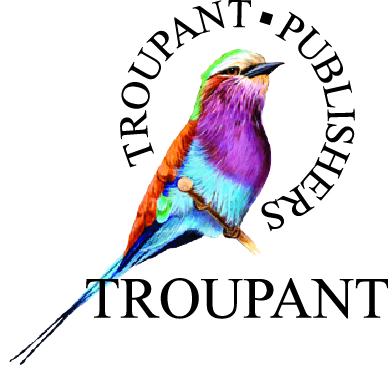 TERMS AND CONDITIONS
 
These PowerPoint slides are a tool for lecturers, and as such:
YOU MAY add content to the slides, delete content from the slides, print out the slides, and save the slides onto your computer or server.
YOU MAY NOT resell, reproduce or redistribute the content in any form whatsoever, without prior written permission from the copyright holder.
 
© Troupant Publishers (Pty) Ltd, 2016
Selected images used under licence from Shutterstock.com
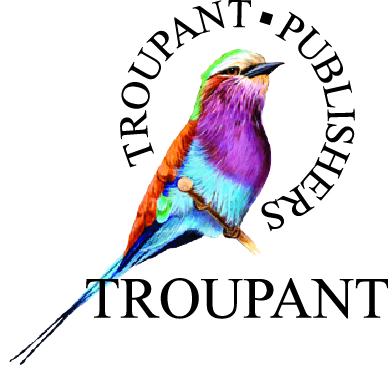 Mathematics
N1
Orientation
Module 1
VIDEO: The language of mathematics (Part 1)
VIDEO: The language of mathematics (Part 2)
VIDEO: The language of mathematics (Part 3)
Mathematical notation
Unit 1.2
Symbols used in Mathematics
=   is equal to
+ 	plus
− 	minus
× 	multiply
÷ 	divide
∴ 	therefore
≠	is not equal to
Symbols used in Mathematics (continued)
> 	is greater than, e.g. 6 > 4 (6 is greater than 4)
< 	is smaller than, e.g. 3 < 5 (3 is smaller than 5)
≥ 	is greater than or equal to
≤ 	is smaller than or equal to
≯ 	is not greater than
≮ 	is not smaller than
Symbols used in Mathematics (continued)
∈ is an element of, e.g. 2 ∈ whole numbers
∉ is not an element of, e.g. 2,126 ∉ whole numbers
Symbols used in Mathematics (continued)
A fraction is a number that indicates one number is being divided by another.
½ also means 1 ÷ 2
numerator
denominator
Types of numbers
Unit 1.3
The main types of numbers
Natural numbers (ℕ)
Integers (whole numbers) (ℤ)
Even numbers
Odd numbers
Prime numbers
The main types of numbers (continued)
Rational numbers (ℚ)
Irrational numbers
Real numbers (ℝ)
Operations +, −, × and ÷
Unit 1.4
Multiplication and division of signs
Like signs results in a positive answer:
(+) × (+) = +
(−) × (−) = +
Unlike signs results in a negative answer:
(+) × (−) = −
(−) × (+) = −
The same rules apply for division (÷)
The operations ×, ÷, + and − in the same expression
B 	– 	Brackets (…)
O 	– 	Of or Orders
D 	– 	Division ÷
M	– 	Multiplication ×
A 	– 	Addition +
S 	– 	Subtraction –
Complete Assessment activity 1.1 on page 4 of your Student’s Book
Variables
Unit 1.5
Variables
A variable represents the unknown term

Rule: 
Add or subtract: Like (the same) variables
Do not add or subtract: Unlike (different) variables
Coefficients
Unit 1.6
Coefficients
Coefficient is the number multiplied by a variable
6y
variable
coefficient
Terms
Unit 1.7
Terms
Terms are separated by + and/or – in an equation or expression

16x + 4z = 2y 	3 terms in an equation
Similar terms
Unit 1.8
Similar terms
Similar terms have the same variables
xy, 3xy, 8xy	all contain xy

Non-similar terms
y, 3xy, 8x2	cannot be added or subtracted
Addition and subtraction of algebraic terms
Unit 1.9
Addition and subtraction of algebraic terms
Only similar terms can be added or subtracted.
Complete Assessment activity 1.2 on page 7 of your Student’s Book
Multiplication of variables
Unit 1.10
Multiplication of variables
Use an exponent to show how many times to multiply the base by itself
y3 = y × y × y
exponent
base
Multiplication of similar terms
Same base: Add the exponents

by × bx = by + x
Multiplication if coefficients differ
Same base: Multiply the coefficients and add the exponents

2by × 3bx = 6by + x
Multiplication of terms where powers differ
Same base: Add the exponents
		      Multiply the coefficients

b2 × b3 = b2 + 3= b5
Complete Assessment activity 1.3 on page 8 of your Student’s Book
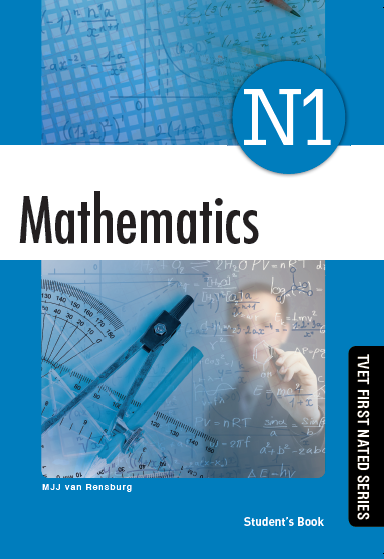 Summative activity
Module 1
Simplify:
1.
Simplify:
2.
Simplify:
3.
Simplify:
4.
Simplify:
5.
Simplify:
6.
Simplify:
7.
Add the following expressions:
8.
Add the following expressions:
9.
Add the following expressions:
10.
Subtract the second expression from the first:
11.
Subtract the second expression from the first:
12.
Subtract the second expression from the first:
13.
Simplify:
14.
Simplify:
15.
Simplify:
17.
16.
Simplify:
19.
18.
Simplify:
20.